Puzzled By Puzzle Caches?
What is a Puzzle Cache?
Any geocache where the CO has placed nothing at the posted coordinates is a “mystery” or “puzzle” cache.
What is a Puzzle Cache?
Any geocache where the CO has placed nothing at the posted coordinates is a “mystery” or “puzzle” cache.
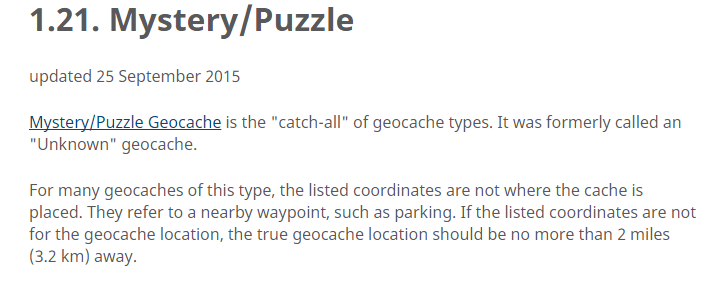 What is a Puzzle Cache?
Mystery Cache – a general catch-all name for ? Caches.
What is a Puzzle Cache?
Mystery Cache – a general catch-all name for ? Caches.
Challenge Cache – a variation of Mystery Cache in which the cacher must meet some reasonable geocaching-related qualification.
What is a Puzzle Cache?
Mystery Cache – a general catch-all name for ? Caches.
Challenge Cache – a variation of Mystery Cache in which the cacher must meet some reasonable geocaching-related qualification.
Beacon Cache – utilizes a wireless beacon that transmits a brief message that is used to find the cache.
What is a Puzzle Cache?
Mystery Cache – a general catch-all name for ? Caches.
Challenge Cache – a variation of Mystery Cache in which the cacher must meet some reasonable geocaching-related qualification.
Beacon Cache – utilizes a wireless beacon that transmits a brief message that is used to find the cache.
Bonus Cache – found by gathering clues from other caches.
What is a Puzzle Cache?
Mystery Cache – a general catch-all name for ? Caches.
Challenge Cache – a variation of Mystery Cache in which the cacher must meet some reasonable geocaching-related qualification.
Beacon Cache – utilizes a wireless beacon that transmits a brief message that is used to find the cache.
Bonus Cache – found by gathering clues from other caches.
Night Cache – designed to be found at night, often by placing reflectors or hints readable by UV light.
What is a Puzzle Cache?
Mystery Cache – a general catch-all name for ? Caches.
Challenge Cache – a variation of Mystery Cache in which the cacher must meet some reasonable geocaching-related qualification.
Beacon Cache – utilizes a wireless beacon that transmits a brief message that is used to find the cache.
Bonus Cache – found by gathering clues from other caches.
Night Cache – designed to be found at night, usually by placing reflectors or placing hints readable by UV light. 
Tunnel Crawl – the posted cords are at the entrance…
What is a Puzzle Cache?
Mystery Cache – a general catch-all name for ? Caches.
Challenge Cache – a variation of Mystery Cache in which the cacher must meet some reasonable geocaching-related qualification.
Beacon Cache – utilizes a wireless beacon that transmits a brief message that is used to find the cache.
Bonus Cache – found by gathering clues from other caches.
Night Cache – designed to be found at night, usually by placing reflectors or placing hints readable by UV light. 
Tunnel Crawl – the posted cords are at the entrance…
Puzzle Cache – the cacher must solve a puzzle to obtain the coordinates of the cache.
Puzzle Caches
How do you solve Puzzle Caches?
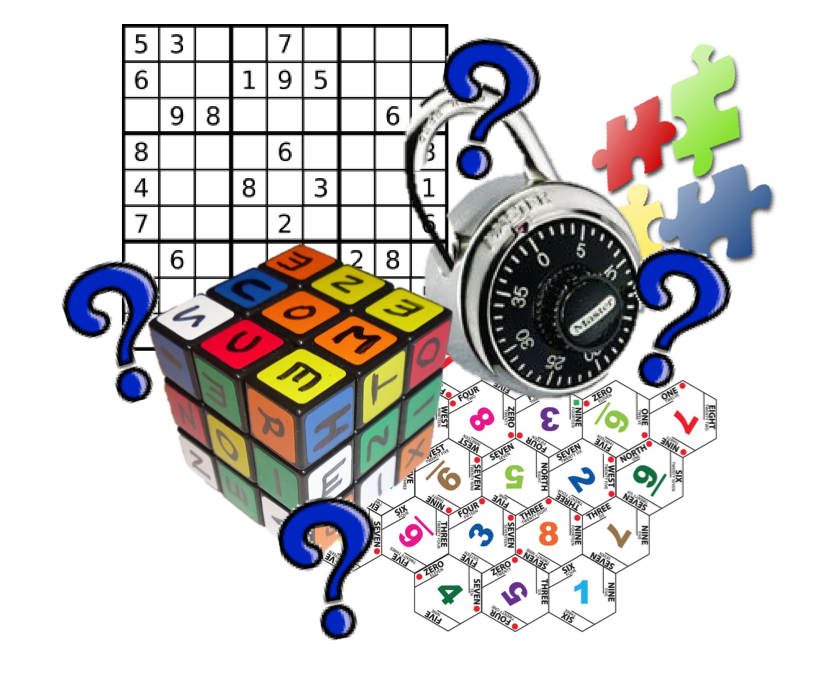 Puzzle Caches
Locate all components of the puzzle
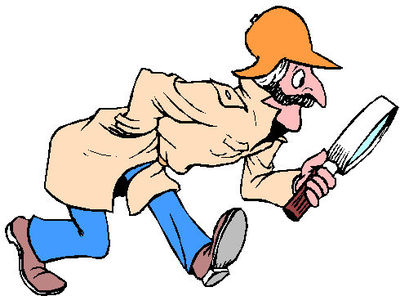 Puzzle Caches
Locate all components of the puzzle
Solve the puzzle
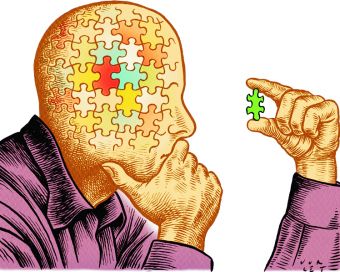 Puzzle Caches
Locate all components of the puzzle
Solve the puzzle
Find the cache!
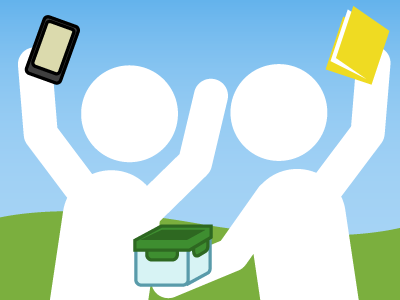 Puzzle Caches
Locate all components of the puzzle
Solve the puzzle
Find the cache!

This presentation is mainly about Step One:
locate all components of the puzzle
Puzzle Caches
Locate all components of the puzzle
Solve the puzzle
Find the cache!

Attend the Spring Event Puzzles 101 for Step Two!
The Puzzle Cache Clue Checklist
In Plain Sight
Page content
Text
Images
Title
A cache by…
Related Web Page
Attributes
Difficulty



Hidden Clues
On The Page
“invisible” text
hyperlinks
In The Images
In the Source Code
“In Plain Sight” Puzzles
Sometimes all you need is right there on the page…

Presidential Style
Recommended Reading
Star Trek Sudoku: NCC-1705
Who can solve my puzzle?
dot number dot geocache

For these it’s just a matter of figuring out how to solve the puzzle.
“In Plain Sight” Puzzles
Look at the title…

JRRT
Beyond Third Base
Sue M. Moralés
Jenny
“In Plain Sight” Puzzles
Look at the title…

JRRT
Beyond Third Base
Sue M. Moralés
Jenny

Googling the title is occasionally productive…

Library of Babel
“In Plain Sight” Puzzles
Occasionally “A cache by…” will provide a clue…

25 or 6 to 4, by Chicago
Angles and Sides
4 by 10 in 5's
“In Plain Sight” Puzzles
Sometimes both title and “A cache by…”!

boLshoi boozE
“In Plain Sight” Puzzles
If there is a “Related Web Page” check it out!

L•U•N•A•R
EASY Mystery, Spend it Wisely P.I.F.
“In Plain Sight” Puzzles
Also check the Image Gallery.

Some are obvious…

Son of Cowboy Kakuro
“In Plain Sight” Puzzles
Also check the Image Gallery.

Some are obvious…

Son of Cowboy Kakuro

Others, not so much…

EZ Smiley #57
“In Plain Sight” Puzzles
Are there background images on the cache page?

Oklahoma's Rt. 66 Puzzle Cache
Age of Empires
“In Plain Sight” Puzzles
Copy the image to the desktop, then drag into Google Image Search.
“In Plain Sight” Puzzles
Copy the image to the desktop, then drag into Google Image Search.

The background image might be in the Image Gallery.
“In Plain Sight” Puzzles
Copy the image to the desktop, then drag into Google Image Search.

The background image might be in the Image Gallery.

Otherwise you might have to look for it in the source code.
“In Plain Sight” Puzzles
Check The Source Code
“In Plain Sight” Puzzles
Check The Source Code

“View Page Source”
“In Plain Sight” Puzzles
Check The Source Code

“View Page Source” 
(often this is an option when you right-click on the page)
“In Plain Sight” Puzzles
Check The Source Code

“View Page Source” 
(often this is an option when you right-click on the page)
Search for Background
“In Plain Sight” Puzzles
Check The Source Code

“View Page Source” 
(often this is an option when you right-click on the page)
Search for Background
Find the link for the background image
“In Plain Sight” Puzzles
Check The Source Code

“View Page Source” 
(often this is an option when you right-click on the page)
Search for Background
Find the link for the background image
Open the image in a new tab
“In Plain Sight” Puzzles
Check The Source Code

“View Page Source” 
(often this is an option when you right-click on the page)
Search for Background
Find the link for the background image
Open the image in a new tab
Now you can search for that image, print it, or whatever…
“In Plain Sight” Puzzles
Be wary of distractors…

03-K64-Firefly
“In Plain Sight” Puzzles
What is the Difficulty rating?

Hodor
QUIZ
Where is the puzzle?

1-800-666-EZRT
“Hidden Clues” Puzzles
Highlight the page!

The Bezirkle Phenomenon
Dewey Cemetery
“Hidden Clues” Puzzles
Highlight the page!

The Bezirkle Phenomenon
Dewey Cemetery

The hidden clue can be subtle…

Help Fleur Morgan
“Hidden Clues” Puzzles
Multiple Techniques Required:

Find the linked clue, and highlight the page.

All Hail Caesar
“Hidden Clues” Puzzles
Text Incorporated Into Images

Mental Anguish
The Guardian

Search for the image and compare to what you found online.

Copy the image into a graphics program and examine every detail!
“Hidden Clues” Puzzles
Text Incorporated Into Images

Witness Protection

Sometimes the information in the image is hidden. 
Examine the image carefully using a graphics program.
Adjust the brightness and contrast to search for hidden text.
“Hidden Clues” Puzzles
Text Incorporated Into Images

Witness Protection

RECOMMENDED: GIMP for Windows (Free)
“Hidden Clues” Puzzles
Text Imbedded In Image Code

Gators Don't Like Snakes

Copy the image to the desktop, then drag it into Notepad.
“Hidden Clues” Puzzles
Check The Source Code

“View Page Source”
“Hidden Clues” Puzzles
Check The Source Code

“View Page Source” 
(often this is an option when you right-click on the page)
“Hidden Clues” Puzzles
Check The Source Code

“View Page Source” 
(often this is an option when you right-click on the page)
Search for UserSuppliedContent
“Hidden Clues” Puzzles
Check The Source Code

“View Page Source” 
(often this is an option when you right-click on the page)
Search for UserSuppliedContent
There are usually two such blocks, often adjacent.
“Hidden Clues” Puzzles
Check The Source Code

“View Page Source” 
(often this is an option when you right-click on the page)
Search for UserSuppliedContent
There are usually two such blocks, often adjacent.
Examine Everything!
“Hidden Clues” Puzzles
Check The Source Code

When you check the source code, you’re looking at two regions:
“Hidden Clues” Puzzles
Check The Source Code

When you check the source code, you’re looking at two regions:

Background
“Hidden Clues” Puzzles
Check The Source Code

When you check the source code, you’re looking at two regions:

Background
Check this even if you don’t see a background image on the page.
“Hidden Clues” Puzzles
Check The Source Code

When you check the source code, you’re looking at two regions:

Background
Check this even if you don’t see a background image on the page.

UserSuppliedContent
“Hidden Clues” Puzzles
Check The Source Code

When you check the source code, you’re looking at two regions:

Background
Check this even if you don’t see a background image on the page.

UserSuppliedContent
Check everything in this region!
“Hidden Clues” Puzzles
Some crafty COs will hide information in the background images, 
or will even have a “white” background image 
with information imbedded within it.
“Hidden Clues” Puzzles
Sometimes it’s pretty obvious…

Joyride

Beware of distractors! Always check the source code!

EZ Smiley #51
“Hidden Clues” Puzzles
Clues In The Source Code

Ultron
Hungry for a puzzle cache?
Sunny Duck-Duck Hunt (and others)
“Hidden Clues” Puzzles
Crafty COs will make clues a part of the actual HTML!

Grey Matter
“Hidden Clues” Puzzles
Some puzzles have hyperlinks that are difficult to locate from the page; check the source code to locate these.

The Gray Code
UCO History
“Hidden Clues” Puzzles
Watch for linked files that have different names than the original!

Tunnel Vision
“Hidden Clues” Puzzles
This is your final exam.
Can you eliminate the distractors and find the puzzle?

What Lies Beneath
References
How To Puzzle Cache by Cully Long
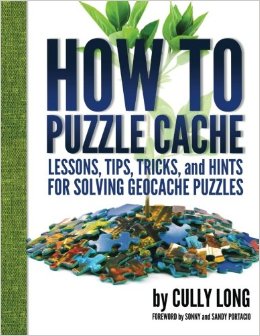